Industrial TrainingWavenet International
B.M.M.H. Chaminda Bandara2015/CSC/017
Company Background
Providing powerful telecommunication software, systems and infrastructure solutions for wireless and wireline telecommunication carriers.
CEO is Mr. Suren Pinto.
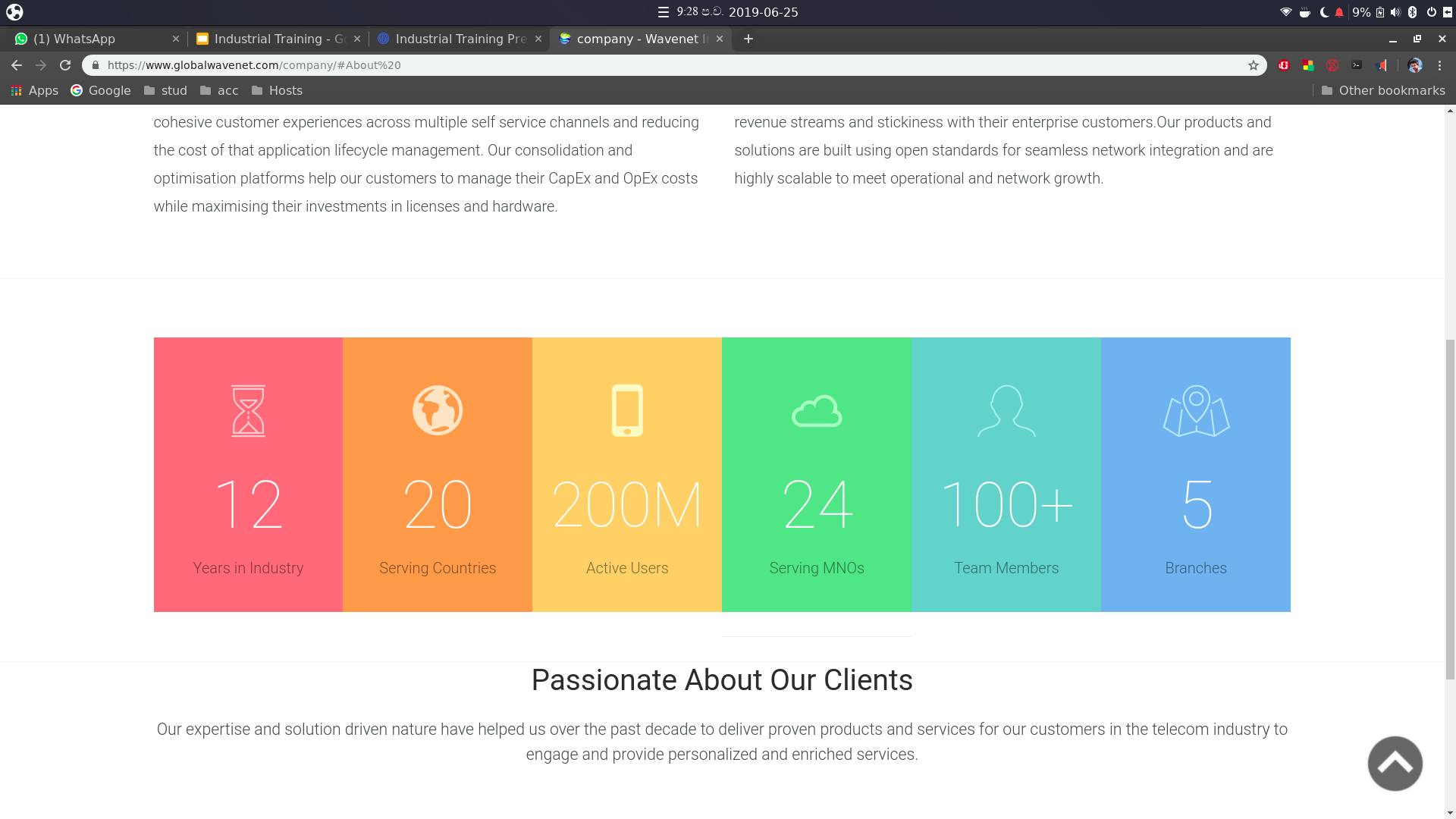 Products
SPARK IP Media Server
PRIME Messenger Server
Content Service
Fusion Studio
[Speaker Notes: Ring back tone, voice mail, mc alert, mc generator
Smsc, mmsc, ussd, sm p2p, sms firewall
Campaign manager, contain subscription]
Training Grained
How to learn new things and stay in updates.
Get understand about industrial environment.
Teamwork to face critical situations.
Many Technologies use in big data.
Had a chance to conduct tech talk.
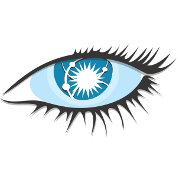 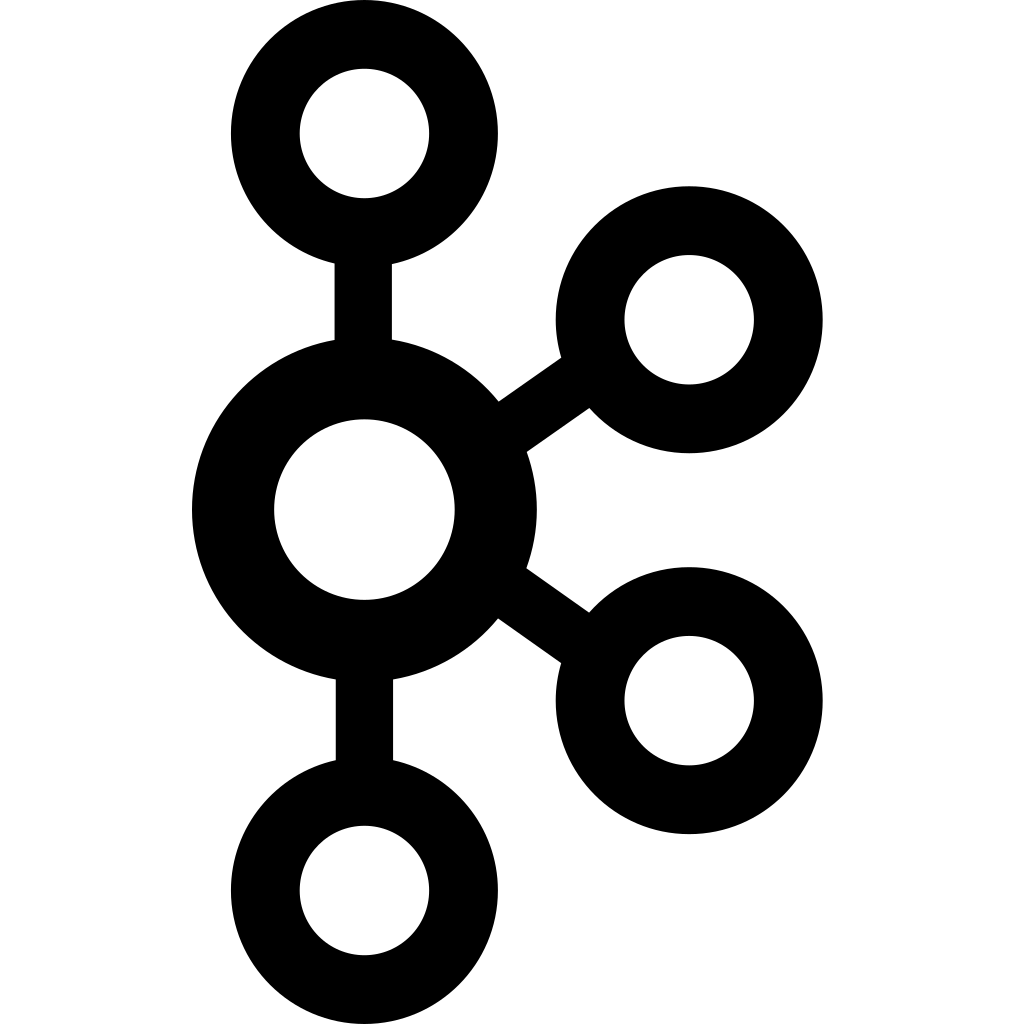 Technologies
Ansible
Apache Kafka
Apache Cassandra and Mariadb
Apache Spark
Apache Flume
Apache Superset and Grafana
Apache Airflow
Zookeeper
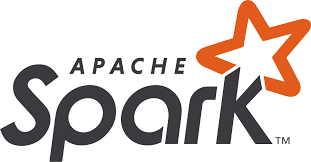 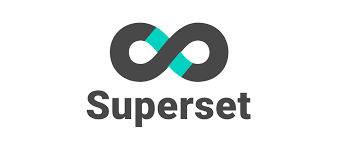 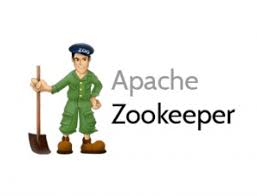 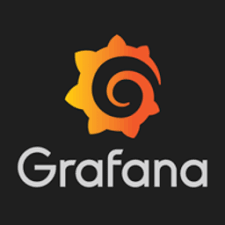 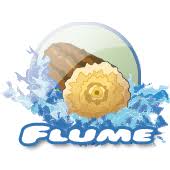 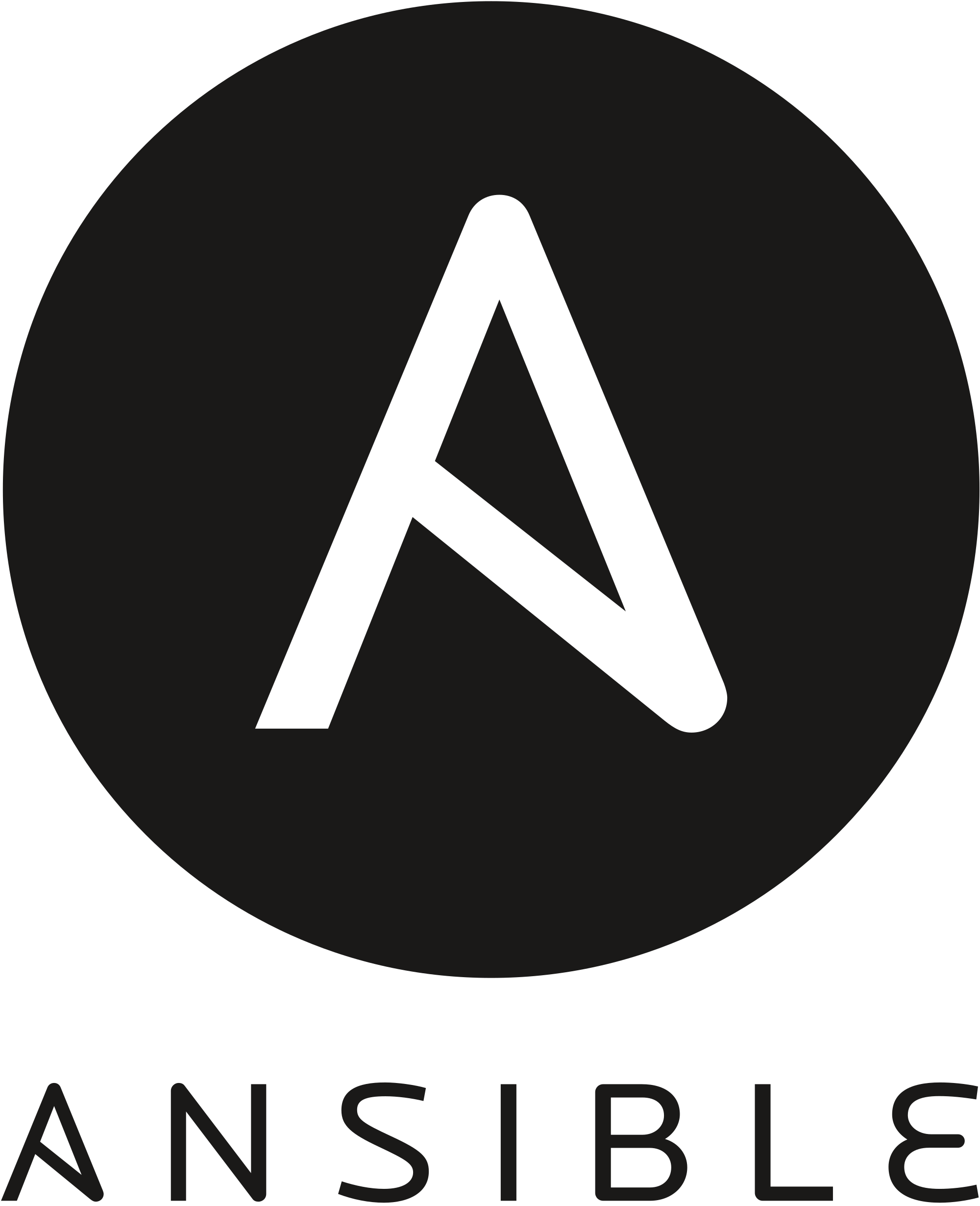 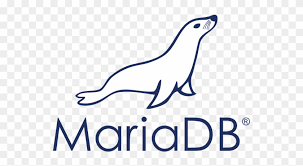 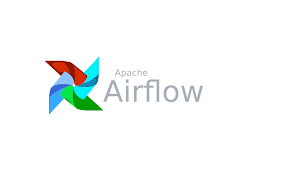 Tasks
Research tool for servers automation.
Implementation and performance tune
Apache Kafka cluster
Apache Cassandra cluster
Apache Spark standalone cluster
Apache Flume pipelines
Create some dashboards and reports
Apache superset
Grafana
Develop some stream processors and batch processors.
Load test.
Learning Outcome
Learn about big data and data engineering.
Understand what industry expect from graduate.
Become update with the latest changes in technology world.
Improve self-learning, cording and testing skills.
Self-management.
Develop creativity, critical and logical thinking.
Conclusion
Get experience in production grade development in real industrial environment.
Get idea about the industry, what they expect from employee and what we need to focus in academic.
Modern technologies and how to use academic knowledge to success in industry.
This program is very important for future professional career.
Thank You!
B.M.M.H. Chaminda Bandara2015/CSC/017